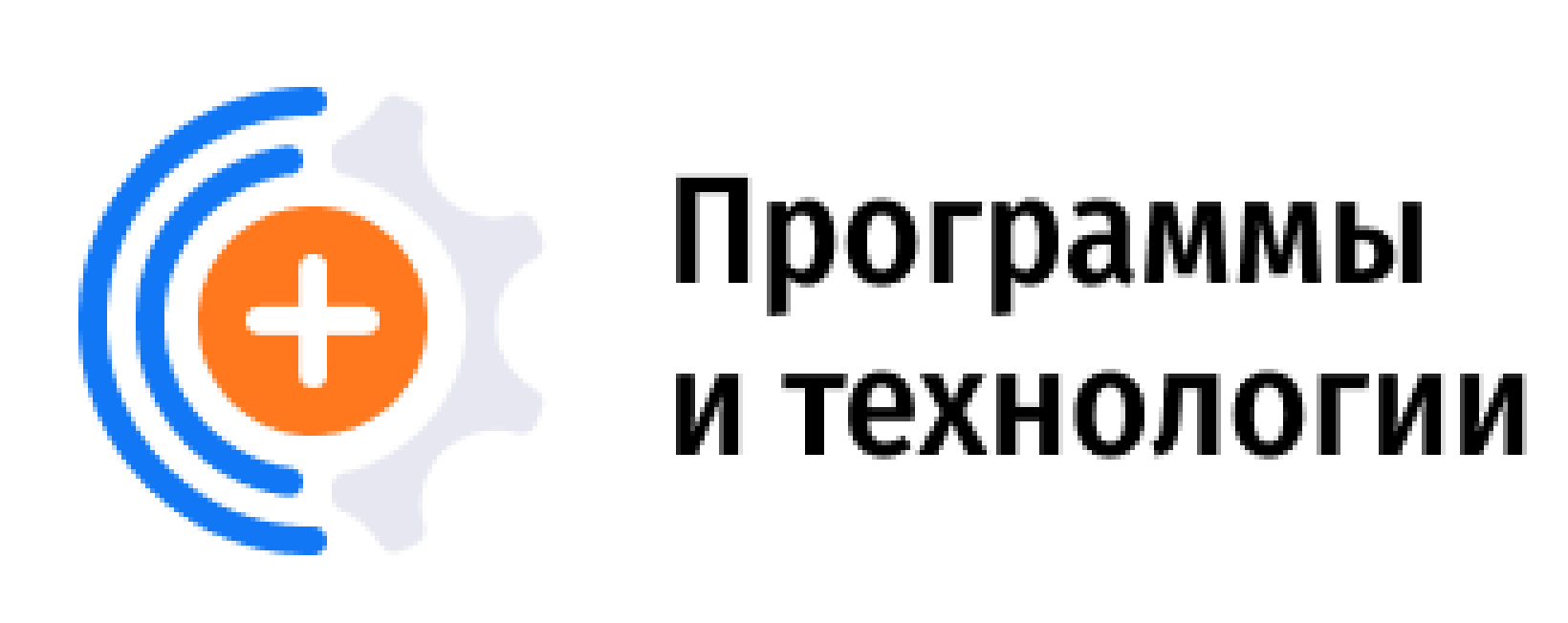 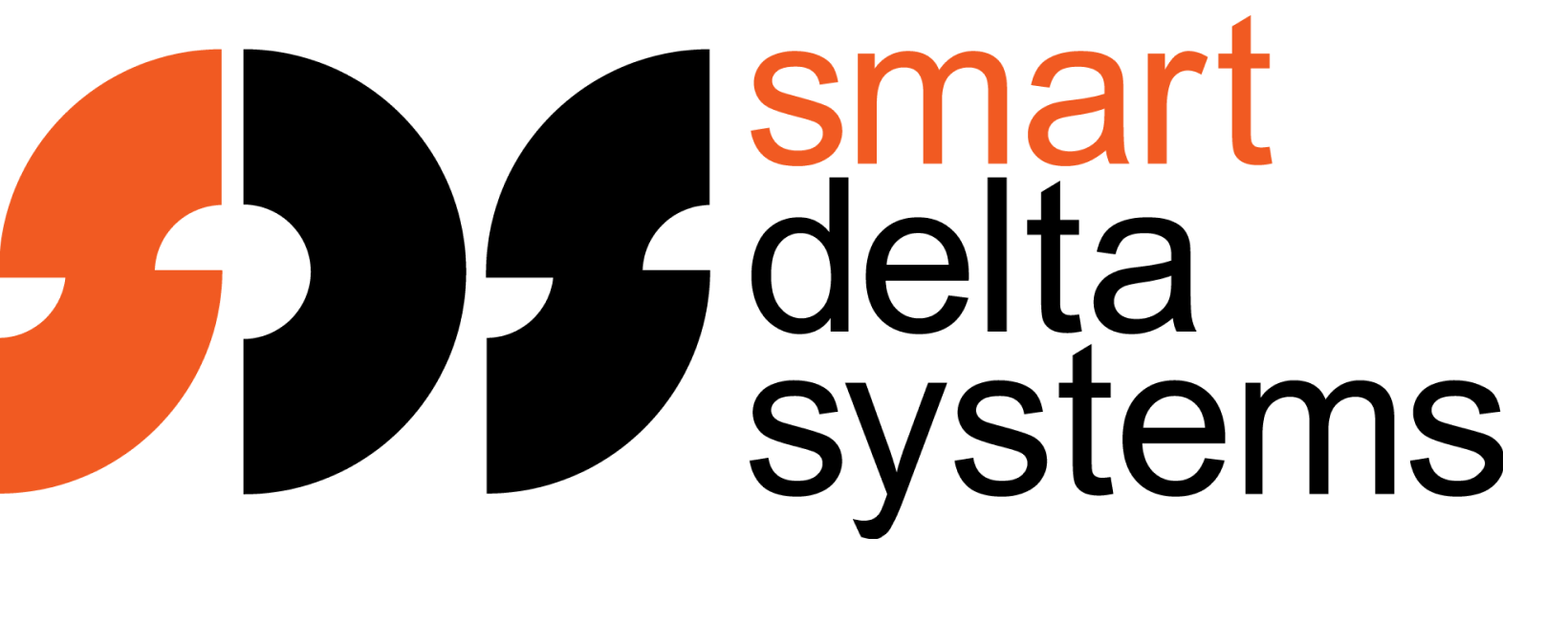 «Основные изменения в законах здравоохранения: как правильно выстроить бизнес процессы в медицинском учреждении в 2024 году»
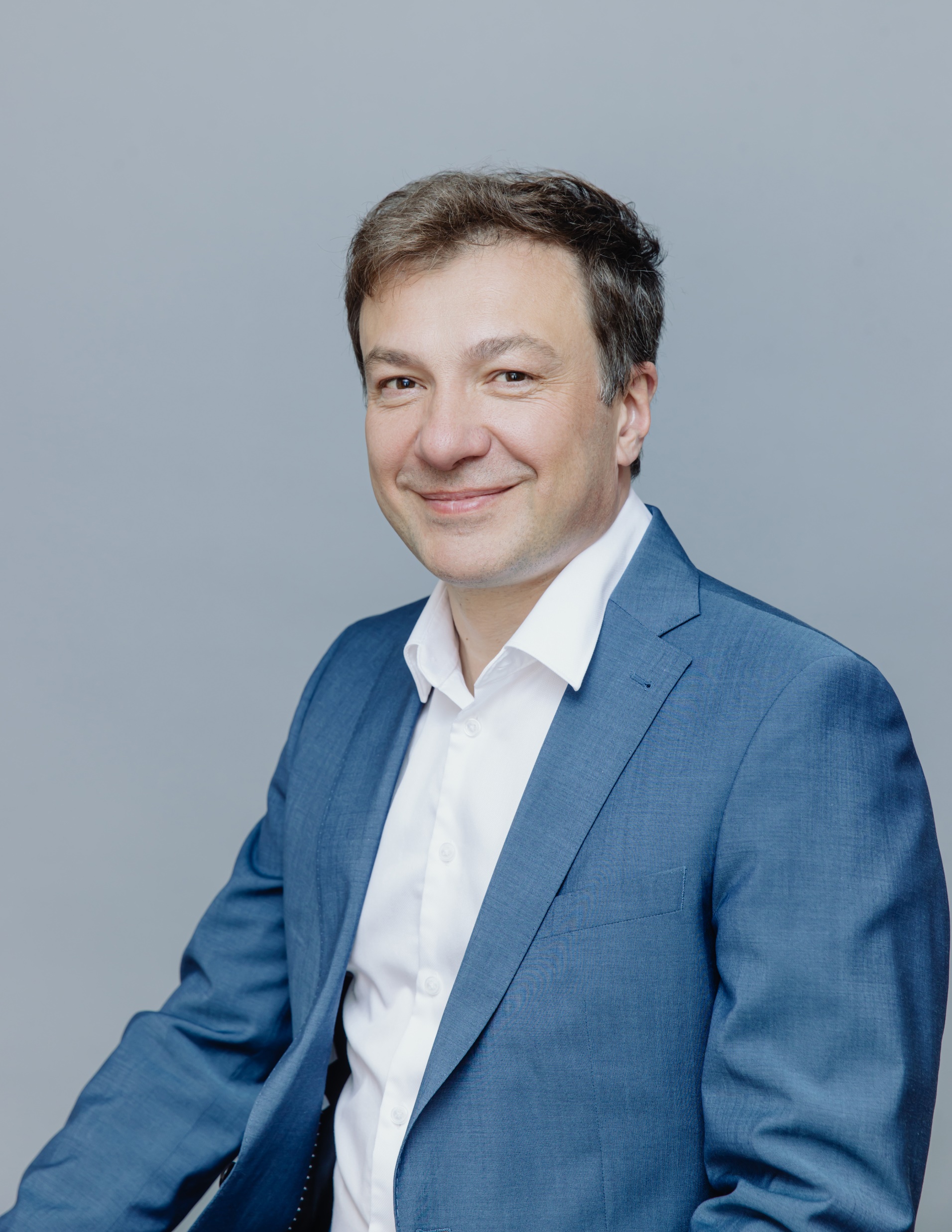 Черноусов Алексей Евгеньевич
Генеральный директор
Смарт Дельта Системс
Чем регламентируется?
•ФЗ от 21 ноября 2011 г. № 323-ФЗ «Об основах охраны здоровья граждан в Российской Федерации»;•ФЗ от 29 ноября 2010 г. № 326-ФЗ «Об обязательном медицинском страховании в Российской Федерации»;•ФЗ от 6 апреля 2011 г. № 63-ФЗ «Об электронной подписи»;•ФЗ от 27 июля 2006 г. № 152-ФЗ «О персональных данных»;•ФЗ от 27 июля 2006 г. № 149-ФЗ «Об информации, информационных технологиях и о защите информации»;•ПП РФ от 5 мая 2018 г. № 555 «О единой государственной информационной системе в сфере здравоохранения»;•ПП РФ от 12 апреля 2018 г. № 447 «Об утверждении правил взаимодействия иных информационных систем, предназначенных для сбора, хранения, обработки и предоставления информации, касающейся деятельности медицинских организаций и предоставляемых ими услуг, с информационными системами в сфере здравоохранения и медицинскими организациями»;•ПП РФ от 28 ноября 2011 г. № 977 «О федеральной государственной информационной системе «Единая система идентификации и аутентификации в инфраструктуре, обеспечивающей информационно-технологическое взаимодействие информационных систем, используемых для предоставления государственных и муниципальных услуг в электронной форме»;•ПП РФ от 1 ноября 2012 г. № 1119 «Об утверждении требований к защите персональных данных при их обработке в информационных системах персональных данных»;•Приказ Минздрава РФ от 15 декабря 2014 г. № 834н «Об утверждении унифицированных форм медицинской документации, используемых в медицинских организациях, оказывающих медицинскую помощь в амбулаторных условиях, и порядков по их заполнению»;•Приказ Минздрава РФ от 14.09.2020 № 972н «Об утверждении Порядка выдачи медицинскими организациями справок и медицинских заключений»;•Приказ Минздрава РФ от 31.07.2020 г. № 789н «Об утверждении порядка и сроков предоставления медицинских документов (их копий) и выписок из них»; приказ Минздрава России от 27 августа 2020 г. № 906н «Об утверждении перечня, порядка ведения и использования классификаторов, справочников и иной нормативно-справочной информации в сфере здравоохранения»;•Приказ Минздрава РФ от 5 августа 2022 г. № 530н «Об утверждении унифицированных форм медицинской документации, используемых в медицинских организациях, оказывающих медицинскую помощь в стационарных условиях, в условиях дневного стационара и порядков их ведения»;
Приказ Минздрава РФ № 947н от 7 сентября 2020  г..
«Об утверждении Порядка организации системы документооборота в сфере охраны здоровья в части ведения медицинской документации в форме электронных документов»
Методические рекомендации ФГБУ «ЦНИИОИЗ» по переходу на ведение медицинской документации в форме электронных документов от 05.09.2021 г
Приказ Минздрава РФ № 530н от 5 августа 2022 г.
«Об утверждении унифицированных форм медицинской документации, используемых в медицинских организациях, оказывающих медицинскую помощь в стационарных условиях, в условиях дневного стационара и порядков их ведения»
Сроки перехода на ЭДО
с 1 января 2022 года
Передача направления на Медико-социальную экспертизу в электронном виде (Совместный Приказ Министерства труда и социальной защиты Российской Федерации N 27н, Министерства здравоохранения Российской Федерации N 36н от 01.02.2021 и последующие)
До 31 декабря 2023 года
Стационарные медицинские организации должны перейти на ЭДО в части формирования выписных эпикризов (Решение Заседания Коллегии Правительства Российской Федерации от 31.10.2022)
с 01 сентября 2023 года
Передача СЭМД для формирования Электронной медицинской книжки (Приказ 90н)
До 31 декабря 2024 года
Министерство здравоохранения должно обеспечить переход на ЭДО всех медицинских организаций (Решение Заседания Коллегии Правительства Российской Федерации от 31.10.2022)
с 01 марта 2025 года
Обязательное формирование всех документации в стационаре в электронном виде (Приказ №530н)
Минимальные условия перехода на ЭДО
1.Есть МИС, отвечающая 911н Приказу, позволяющая подписывать документы УКЭП2.Проведены мероприятия по защите информации в МИС3.Данные в ФРМР и ФРМО актуализированы4.МИС интегрирована с ЕГИСЗ.РЭМД5.Сотрудники обеспечены УКЭП.6.Сотрудники обучены использовать УКЭП в МИС.7.Руководителем МО принят локальный акт о переходе на электронный документооборот
Развитие в 2024 году
1.В 2024 году выходи 22 новых СЭМД
2. Выходят десятки новых редакций СЭМД3. Помимо это появилось требование формирования справок в ФНС в новом формате
Интеграция с РЭМД
Клиника может подключиться к ЕГИСЗ:
•Самостоятельно, подключившись к ЗСПД•Через ГИС субъекта РФ•Через Иную информационную систему
Проблемы, с которыми сталкиваются клиенты:
•Нормализация справочников•Приведение собственных форматов медицинских документов к СЭМДам•Необходимость указания СНИЛС для пациентов для большинства СЭМДов
Перспективы. ЭДО с пациентами
Какие документы можно подписывать в электронном виде:
Договор на оказание медицинских услуг
Дополнительные соглашения и документы к Договору: сметы, планы лечения, акты выполненных работ
Информированные добровольные согласия
Схема подписи документов с пациентами в электронном виде
Вариант А (дистанционно через сайт):-Пациент обращается на сайт клиники-авторизуется через Госуслуги-Изучает документы и акцептует документ посредством ввода кода из авторизационной SMSВариант Б (офлайн в клинике):-Пациент подписывает бумажный документ о равнозначности акцепта с помощью кода из SMS и его живой подписи, также подтверждая актуальный телефонный номер-Сотрудник клиники отправляет ссылку на документ и код для акцепта в SMS-Пациент сообщает код из SMS сотруднику – документ считается подписанным пациентом
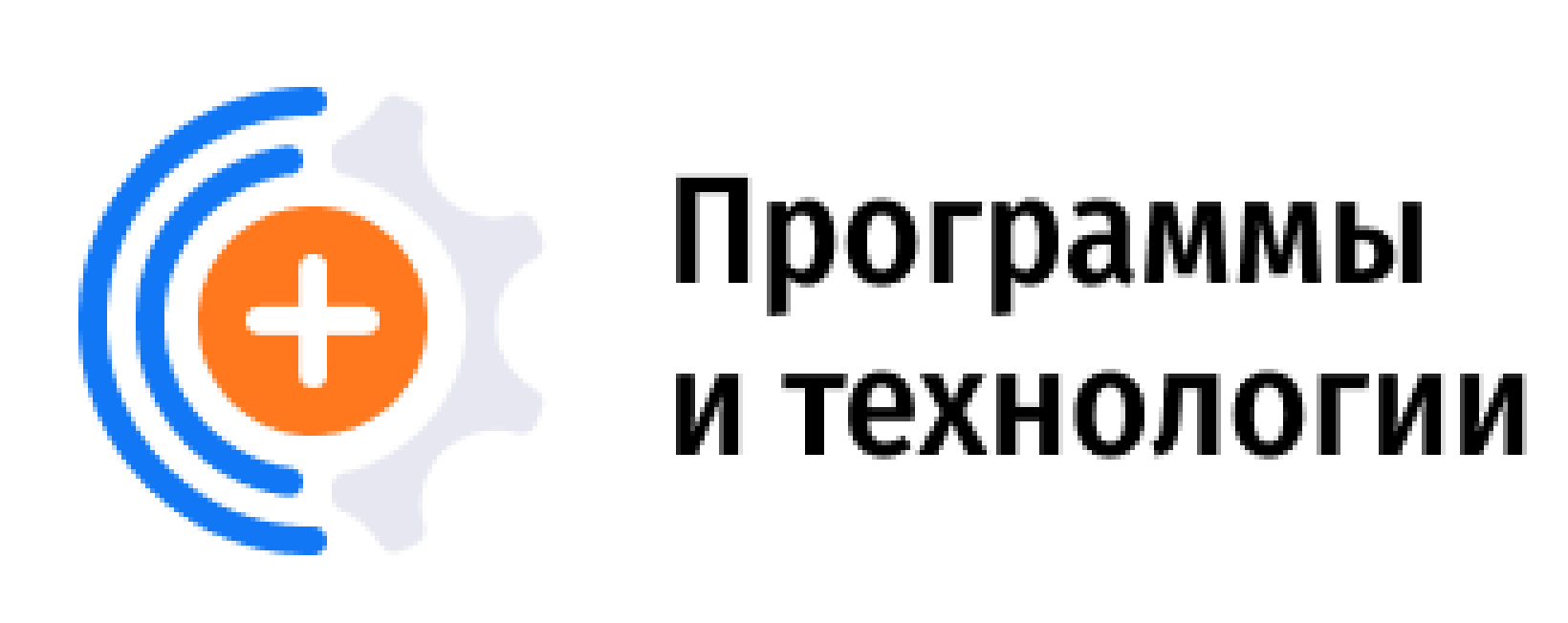 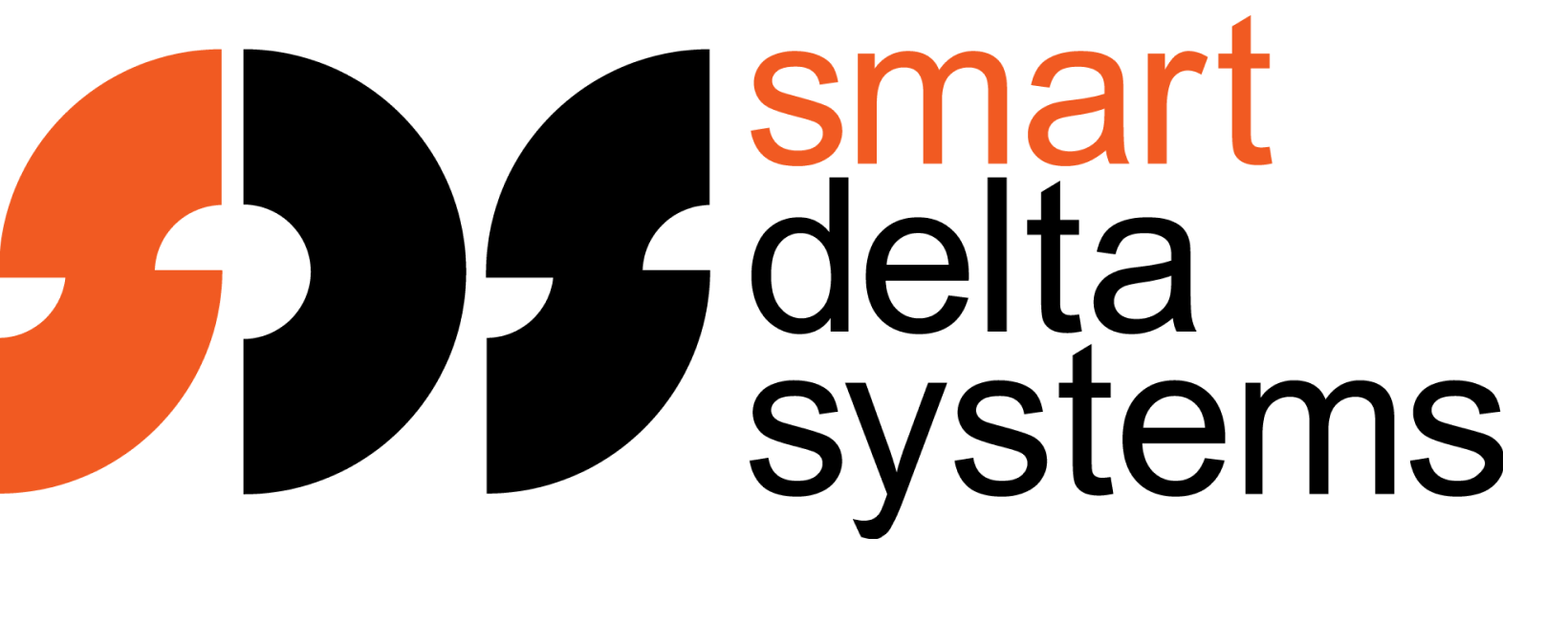 Спасибо за внимание!
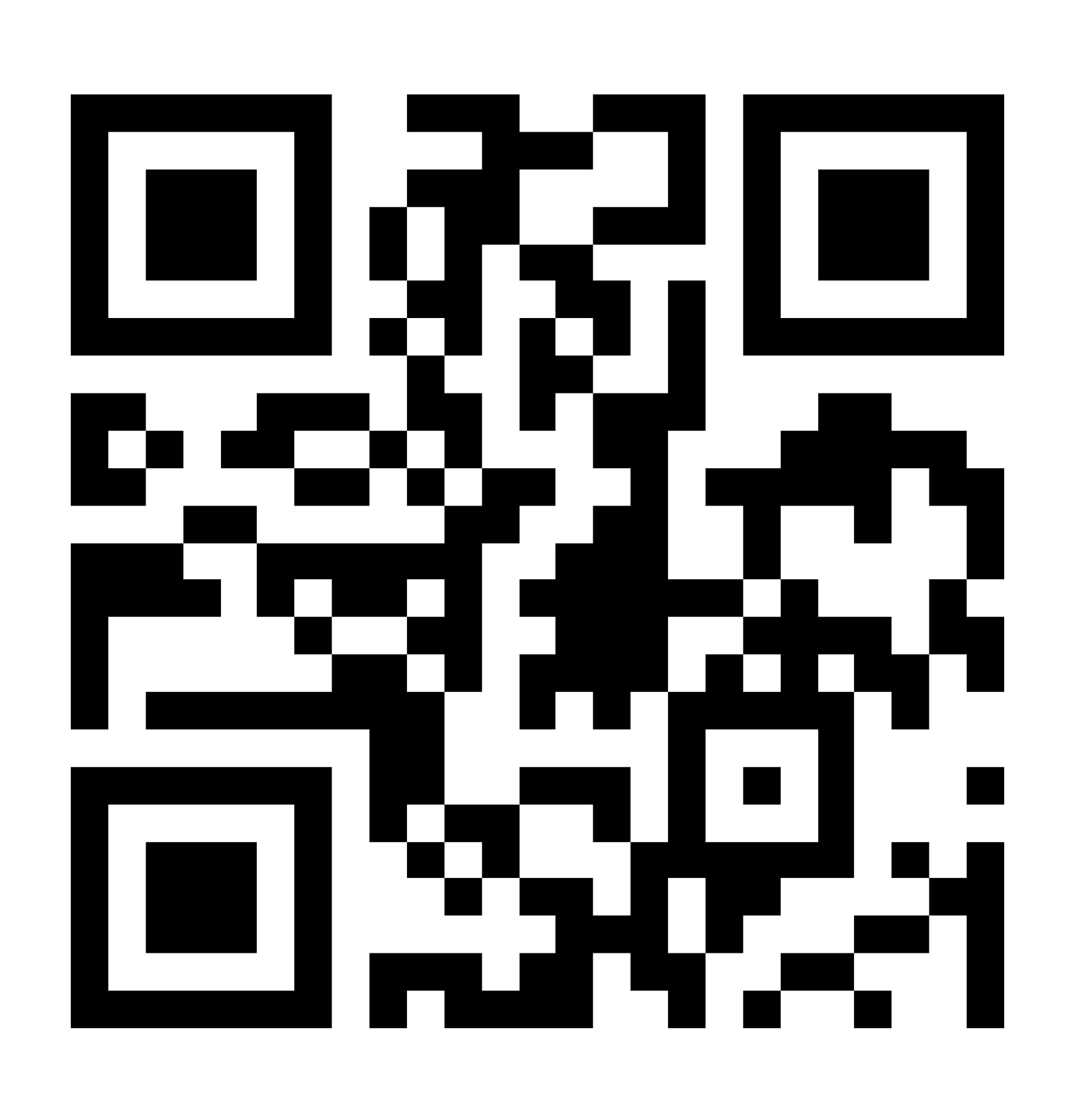 +7 495 775 3435
info@sdsys.ru